شناخت روستامدرس: خانم سحرحمیدیدانشکده ولیعصر تهرانگروه معمارینیمسال دوم تحصیلی 98-99جلسه اول
چگونگی مطالعه روستا-صدا1
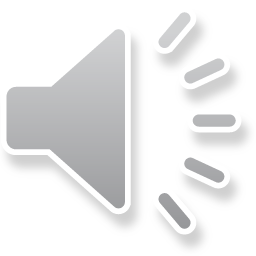 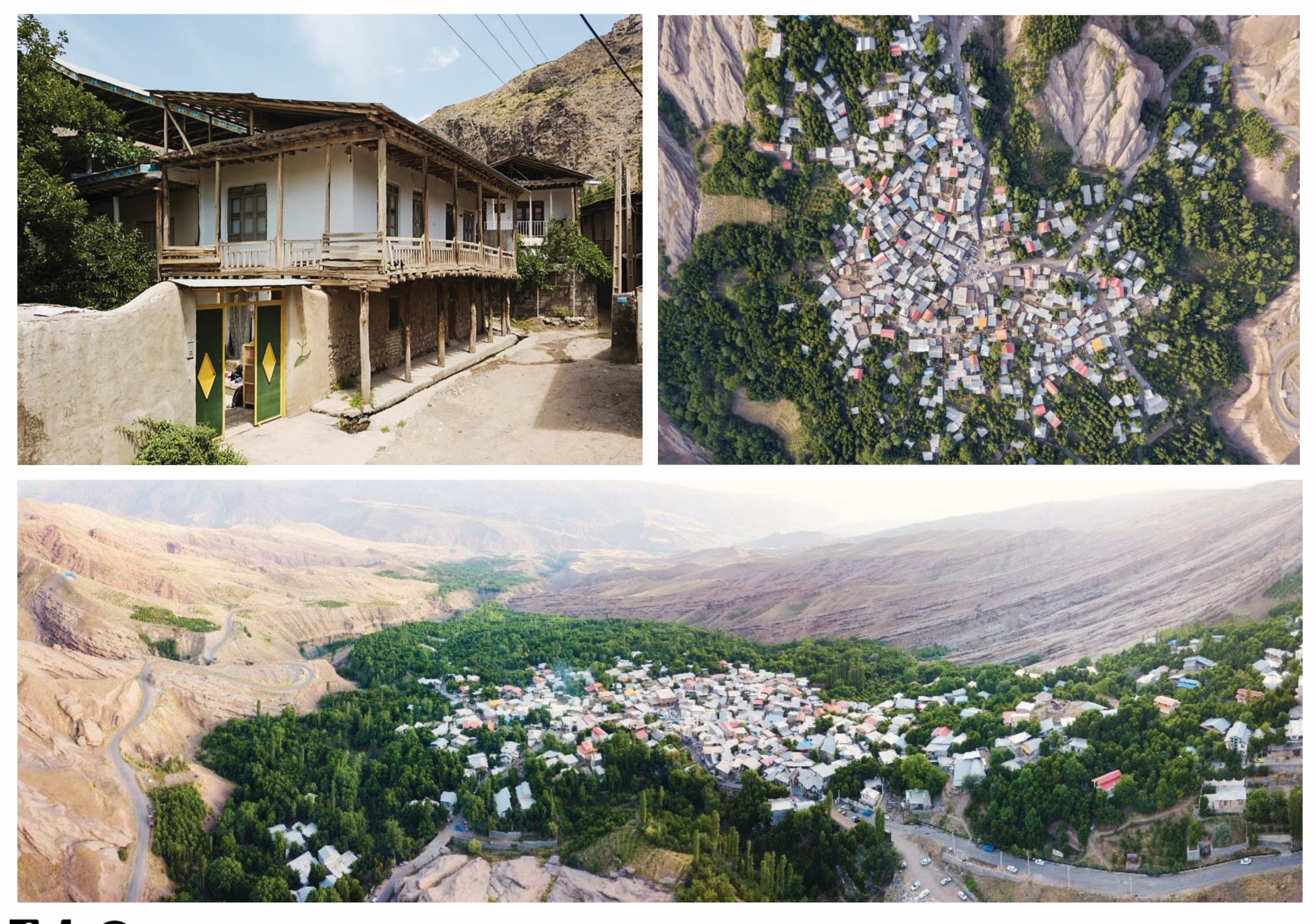 چگونگی مطالعه روستا-صدا2
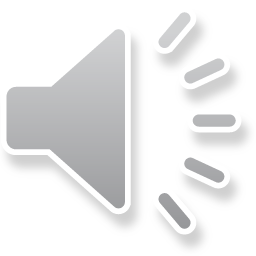 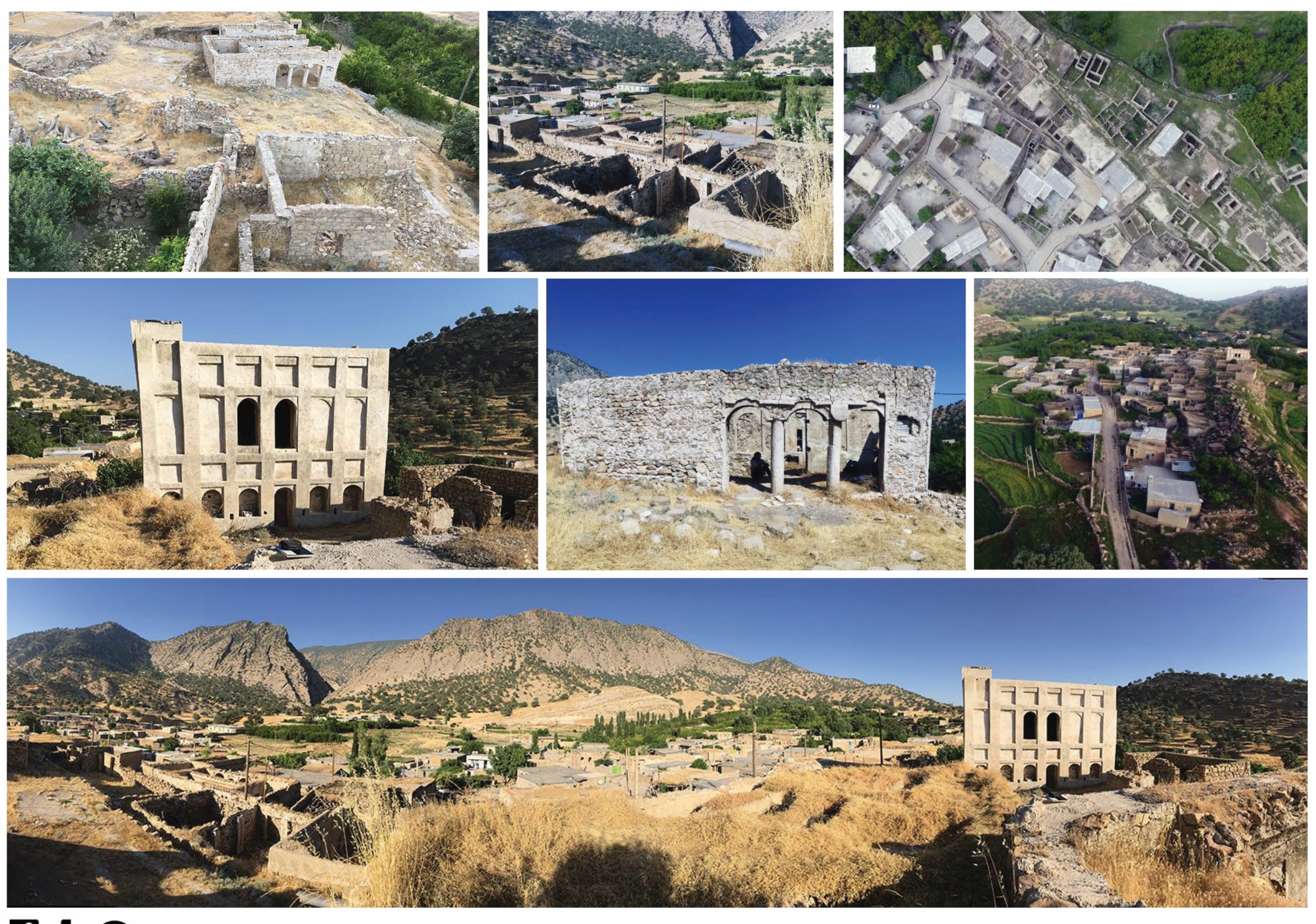 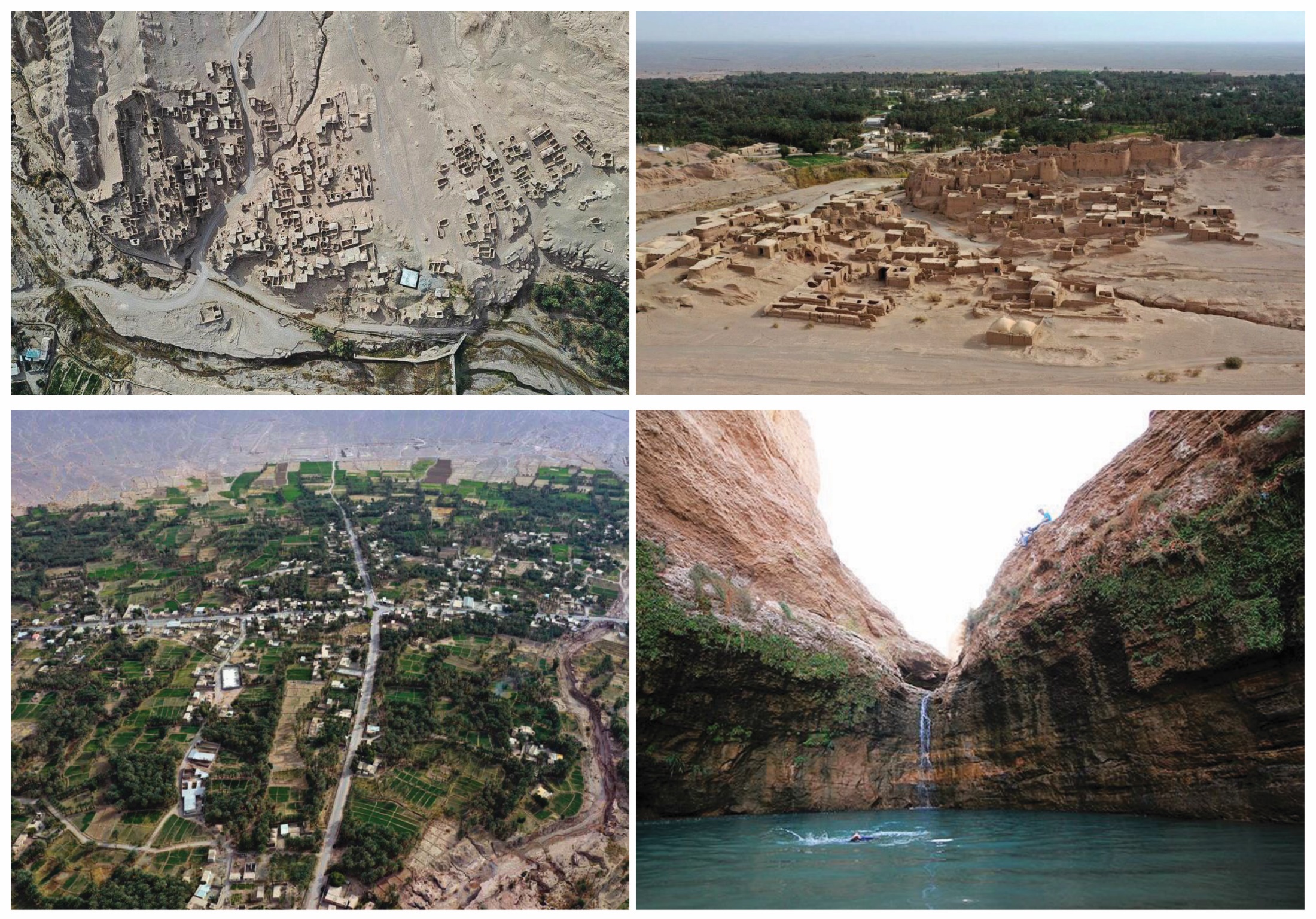 چگونگی مطالعه روستا-صدا3
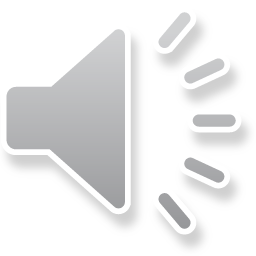 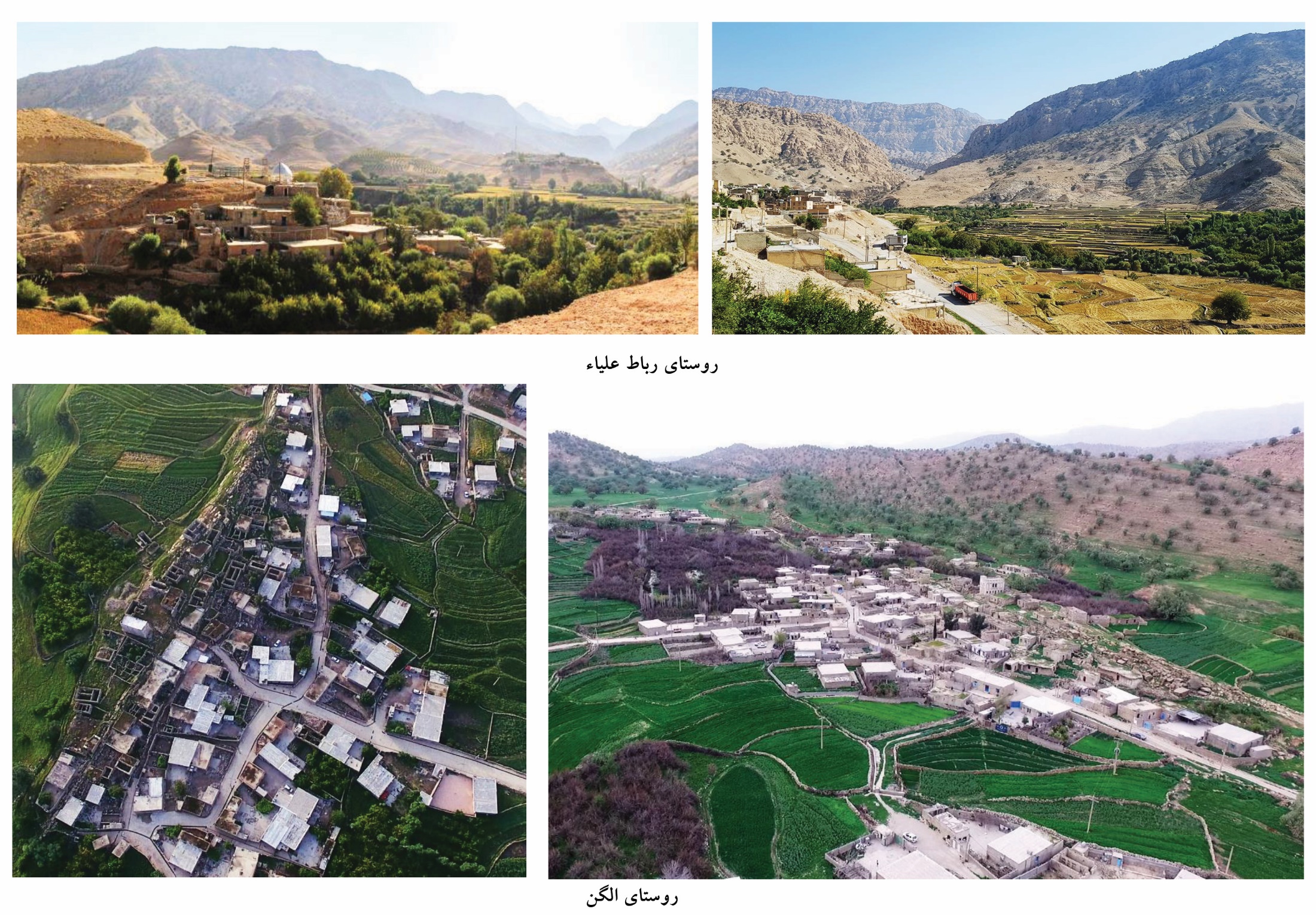 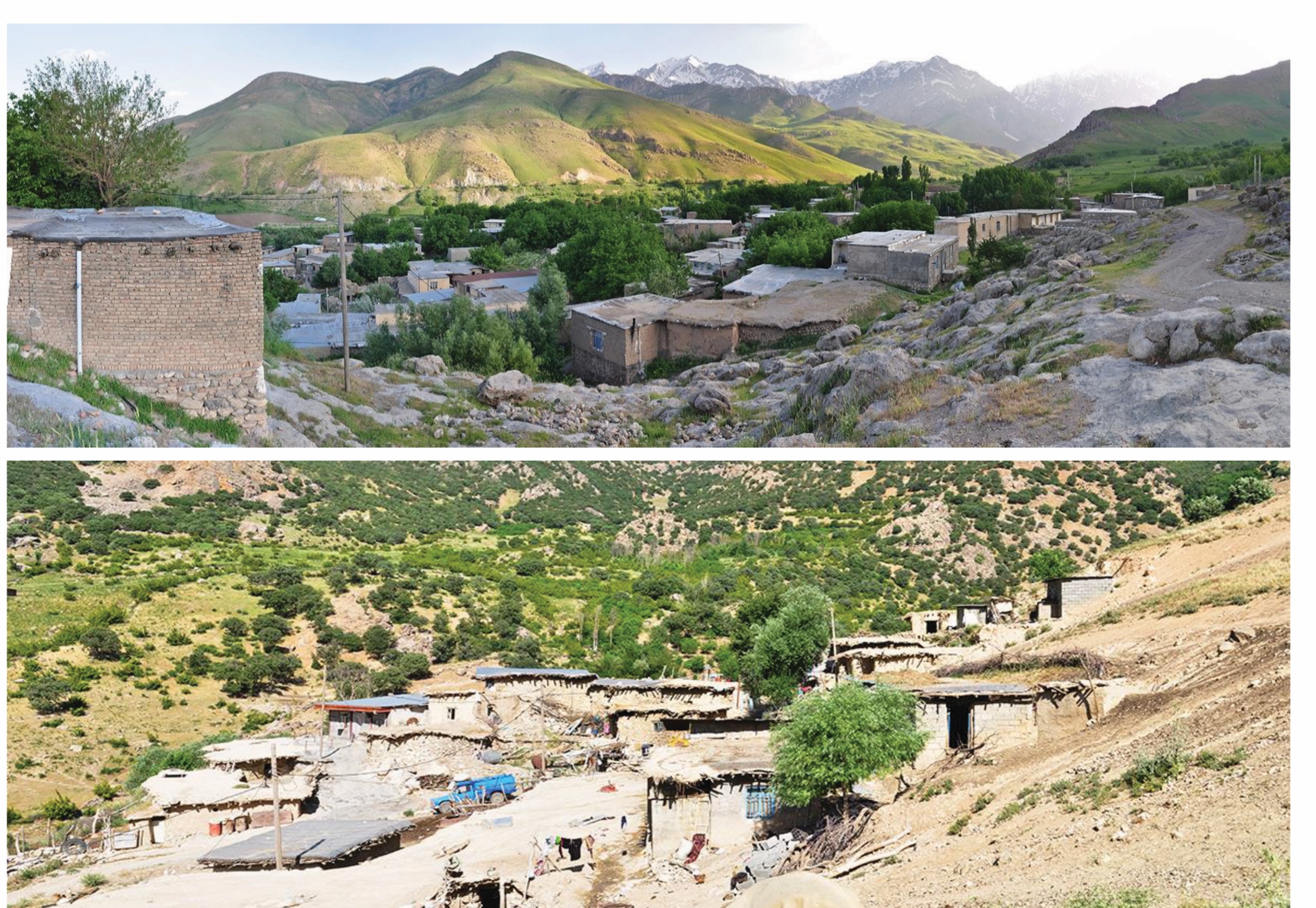 (تاریخچه مطالعه لایه ای شهر وروستا)-صدا 4
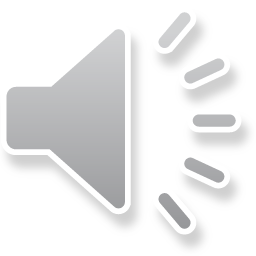 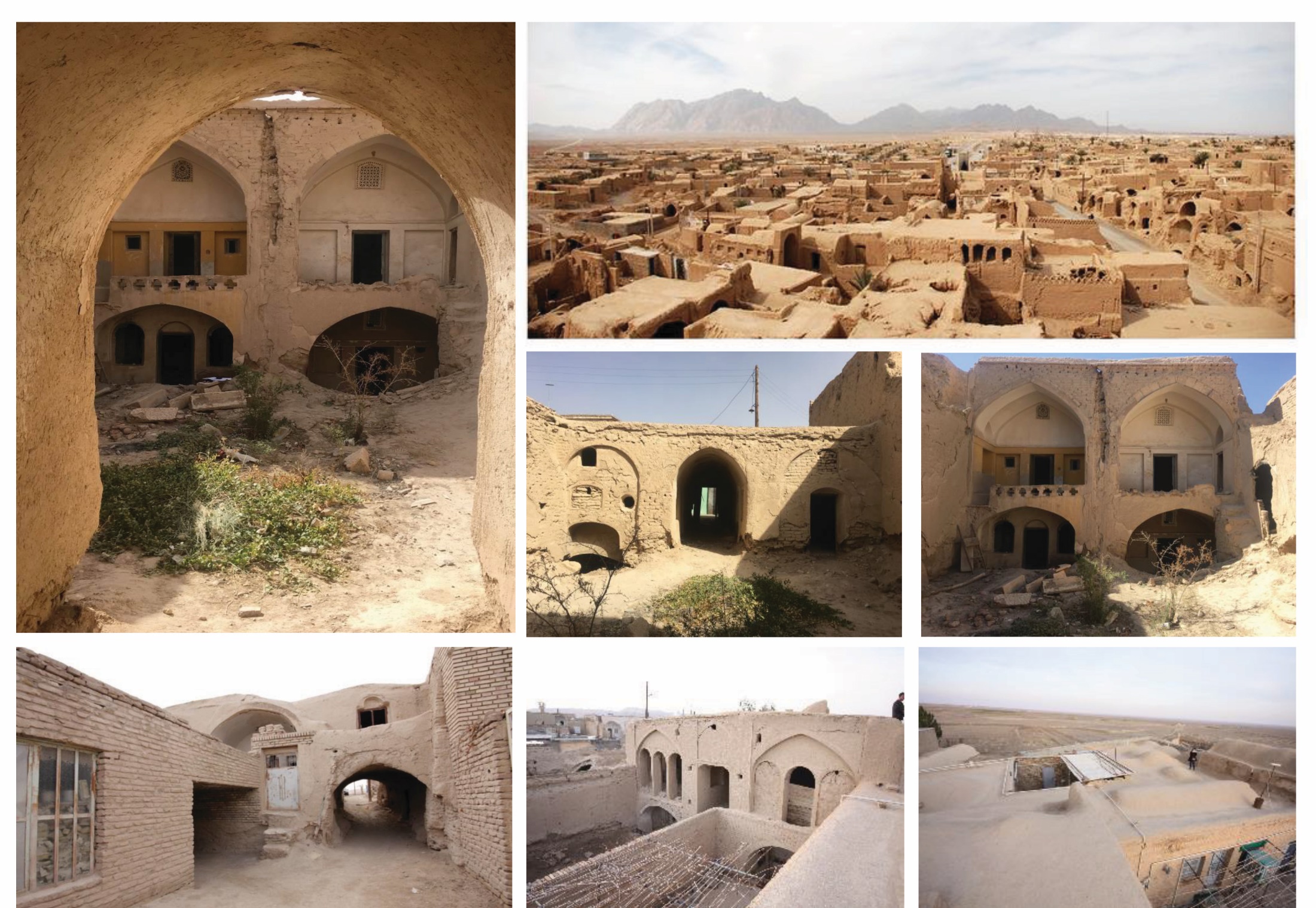 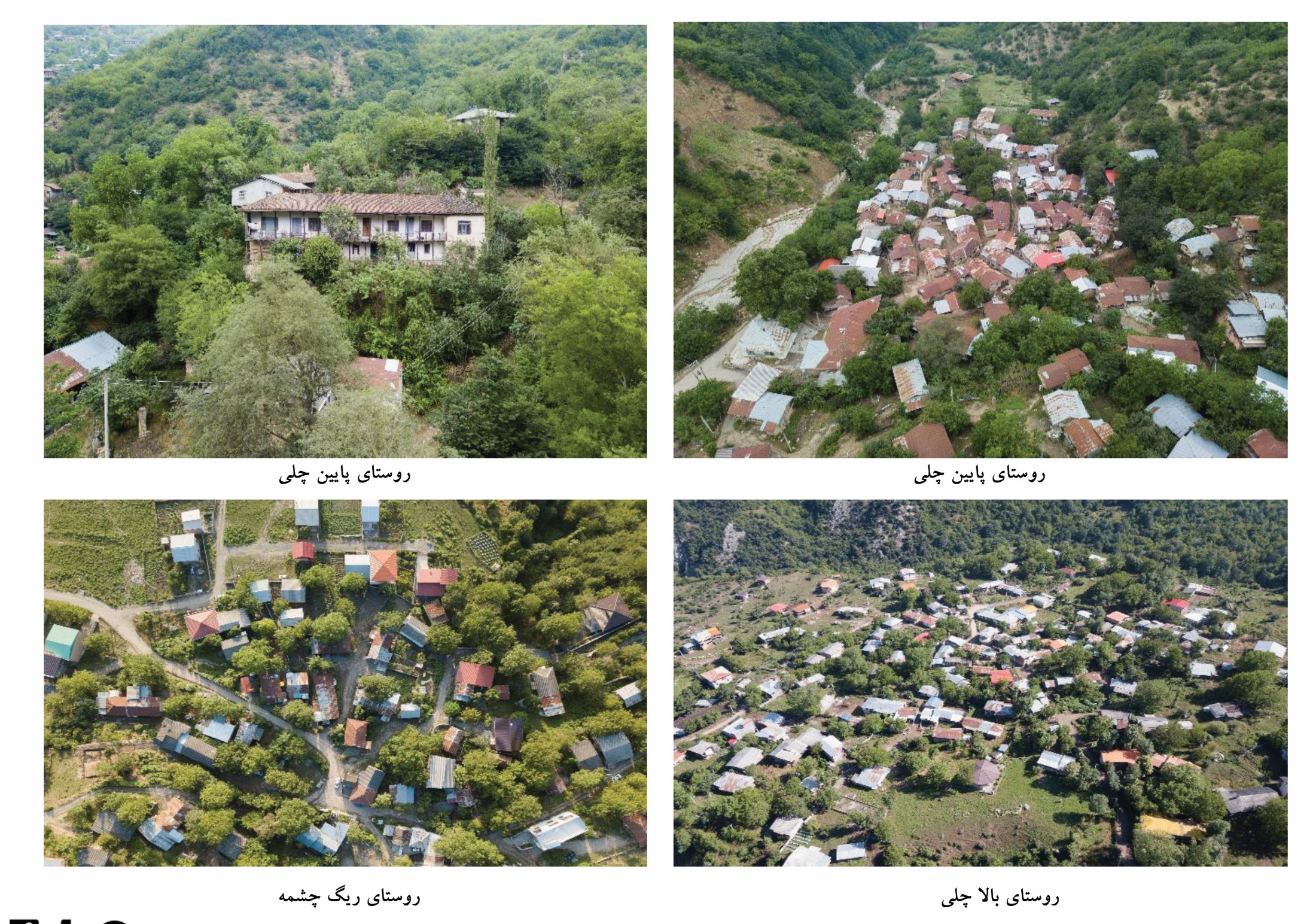 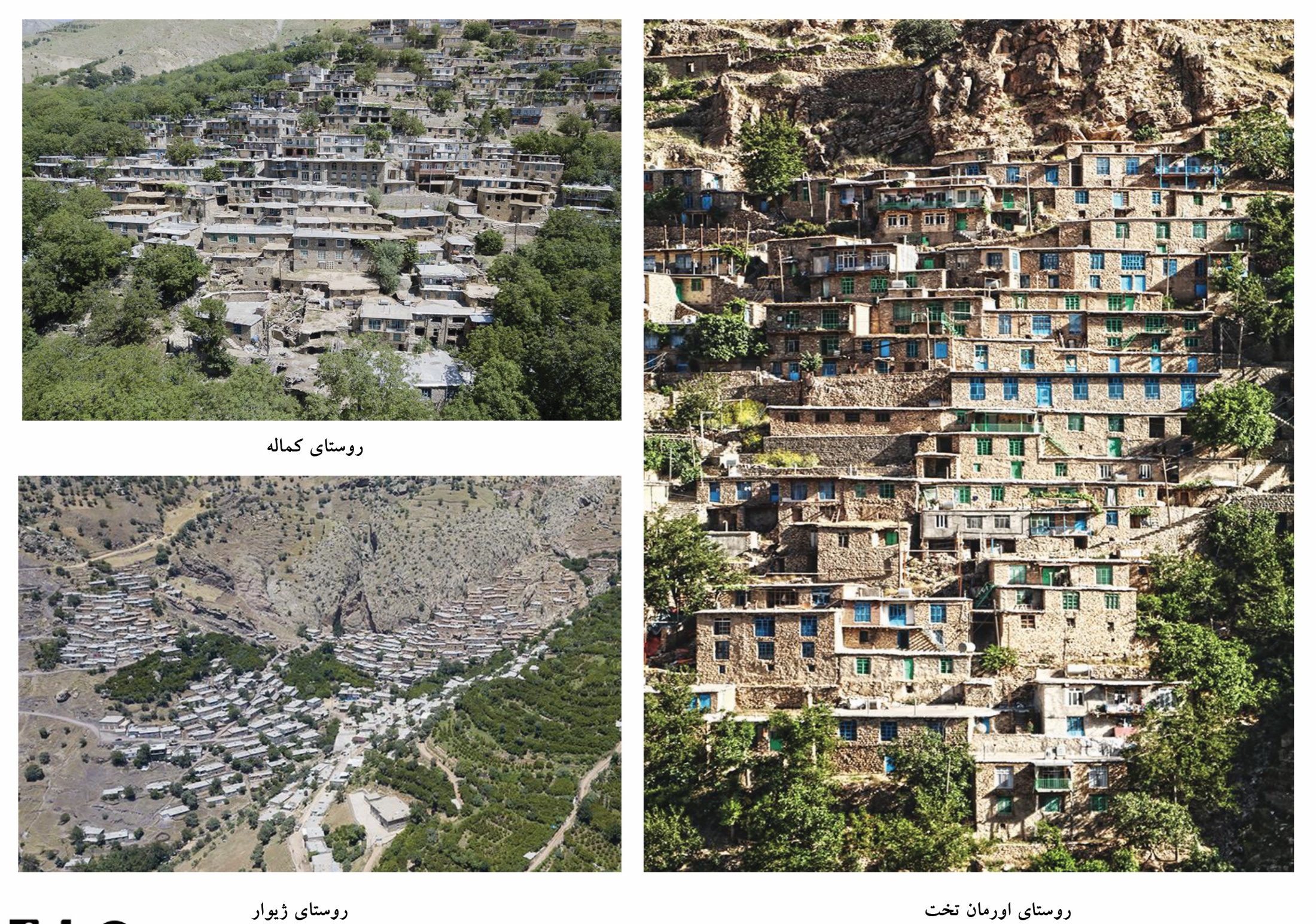 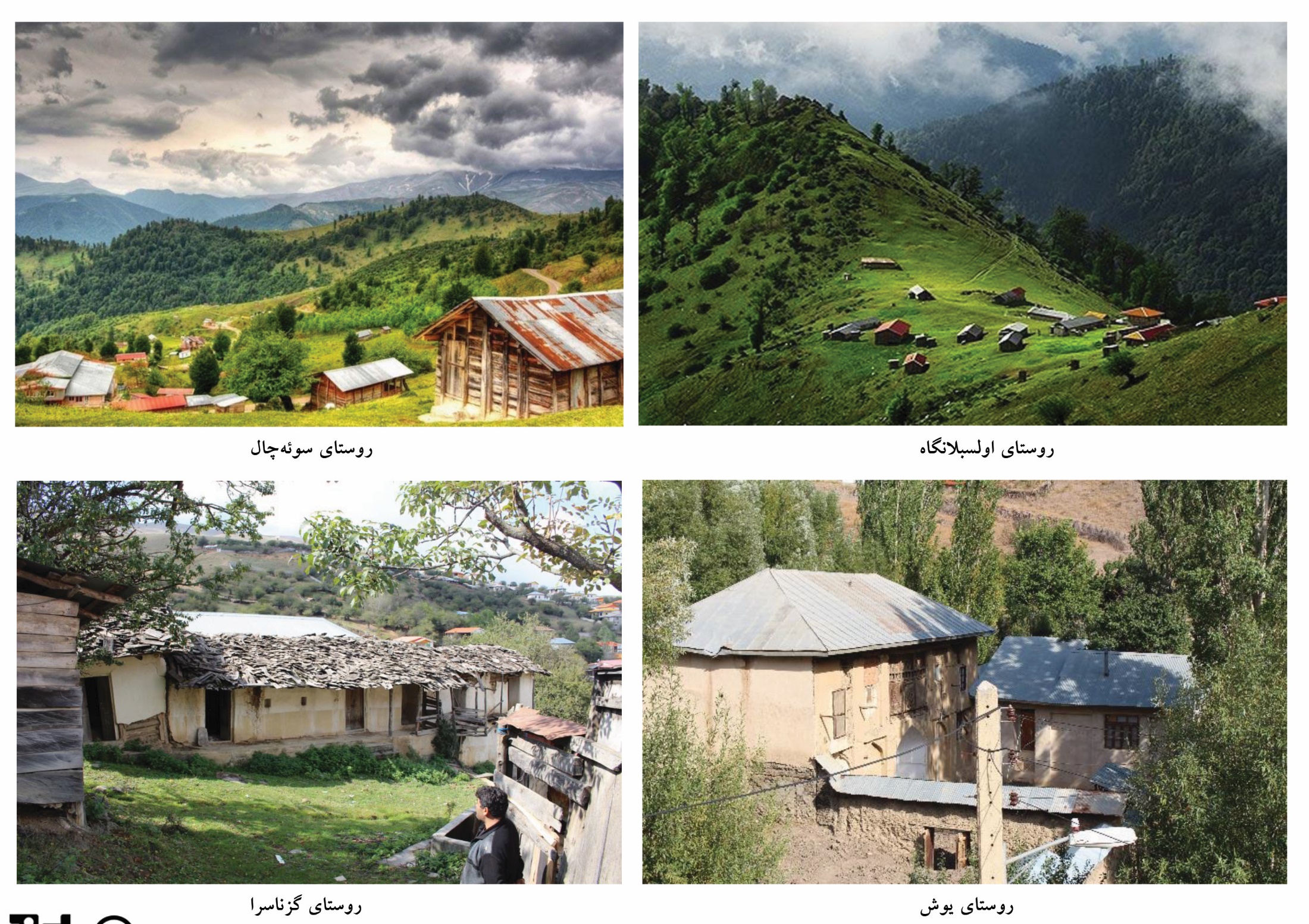 (روستا پدیده ای منظرین و لایه ای)-صدا 5
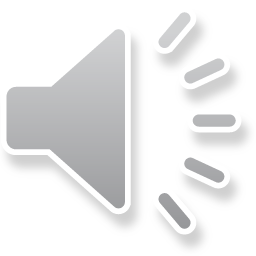 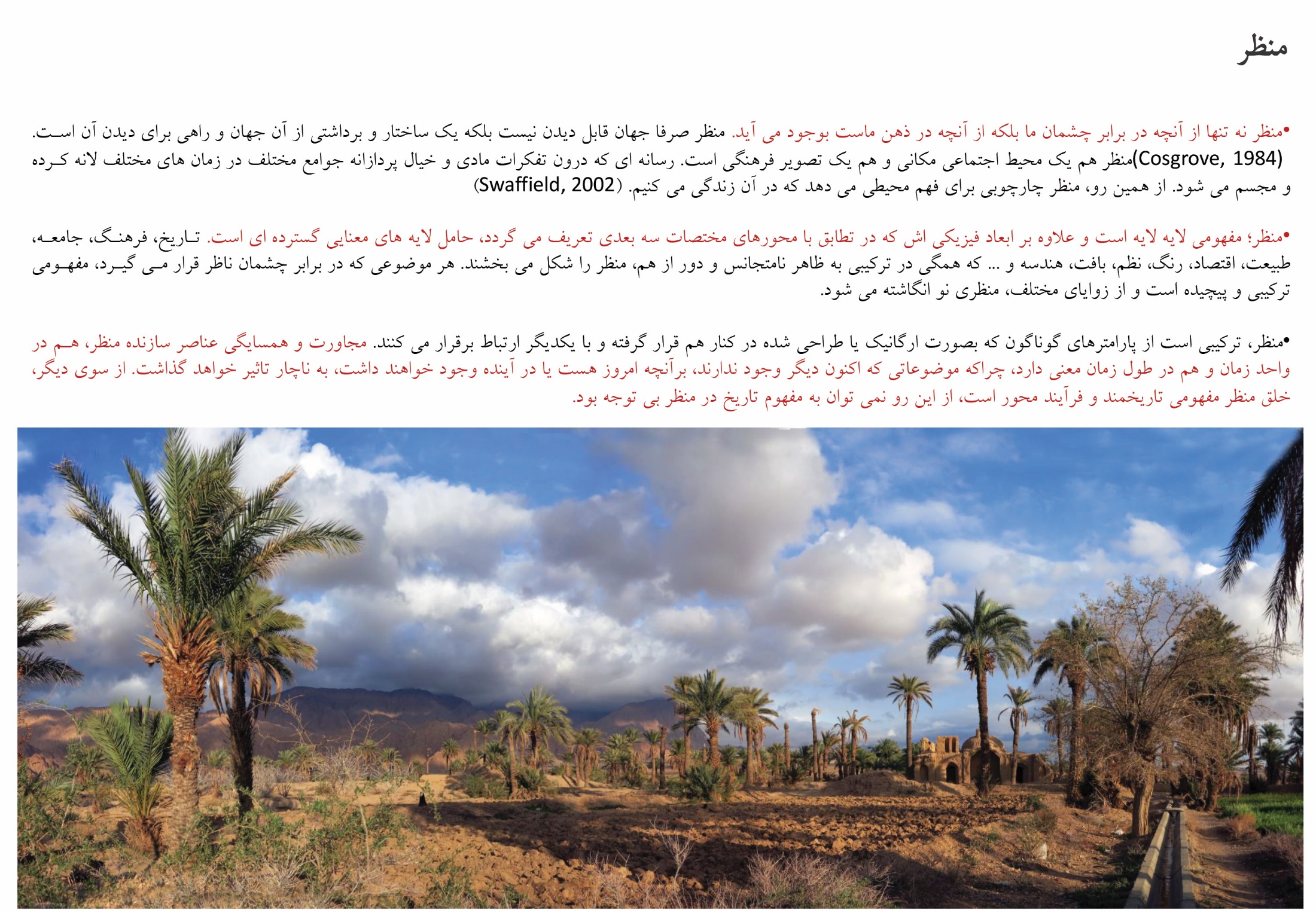 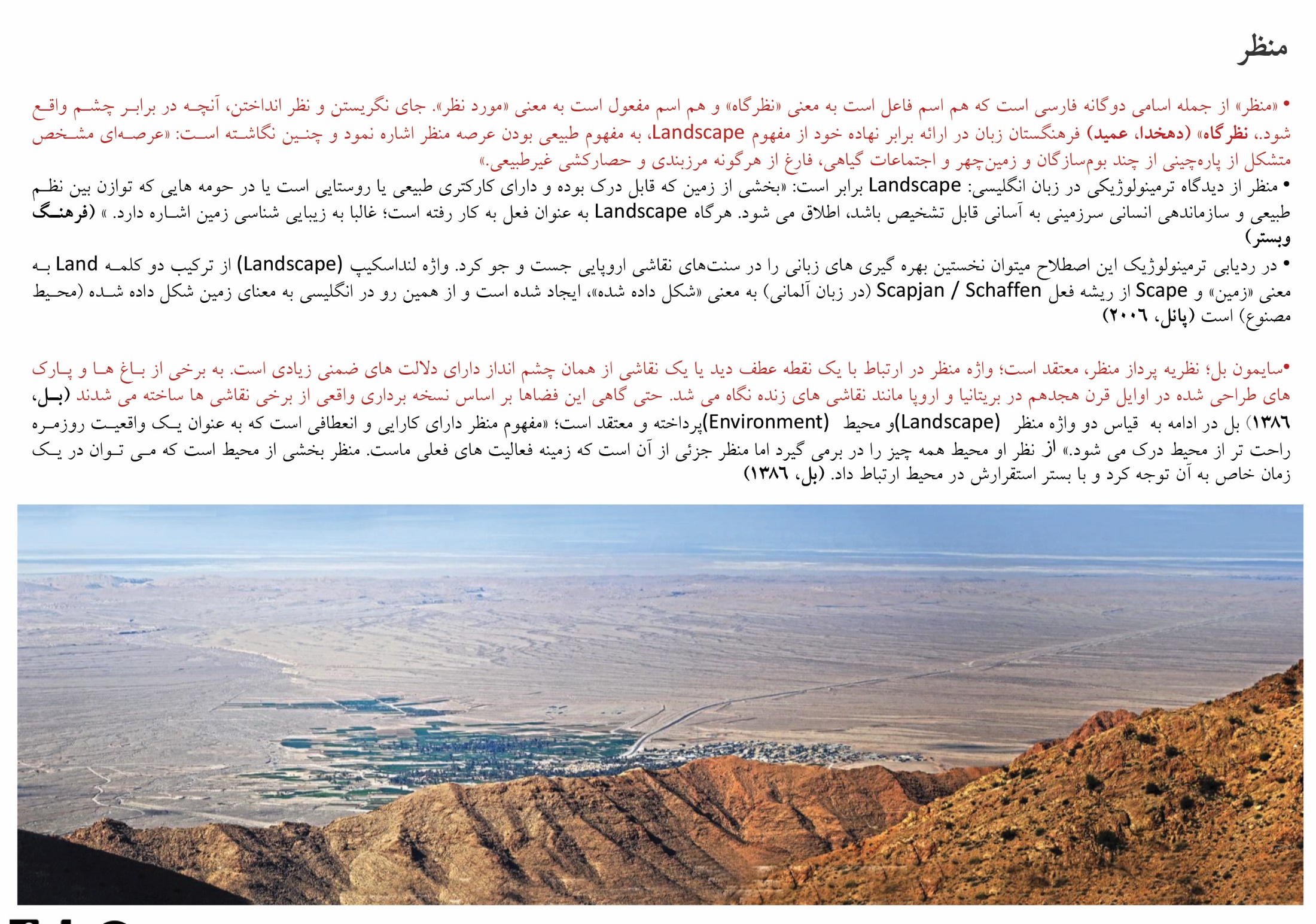 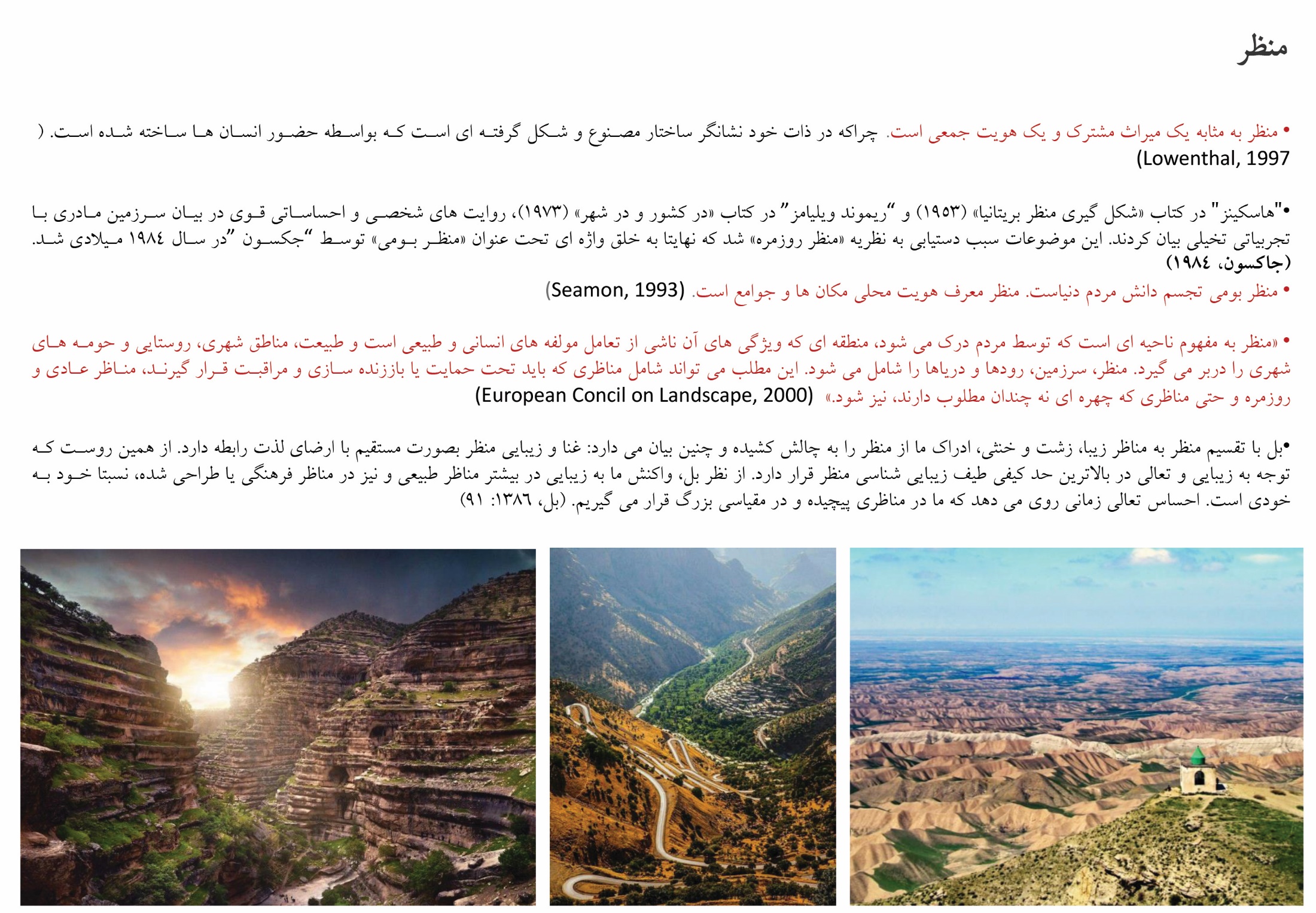 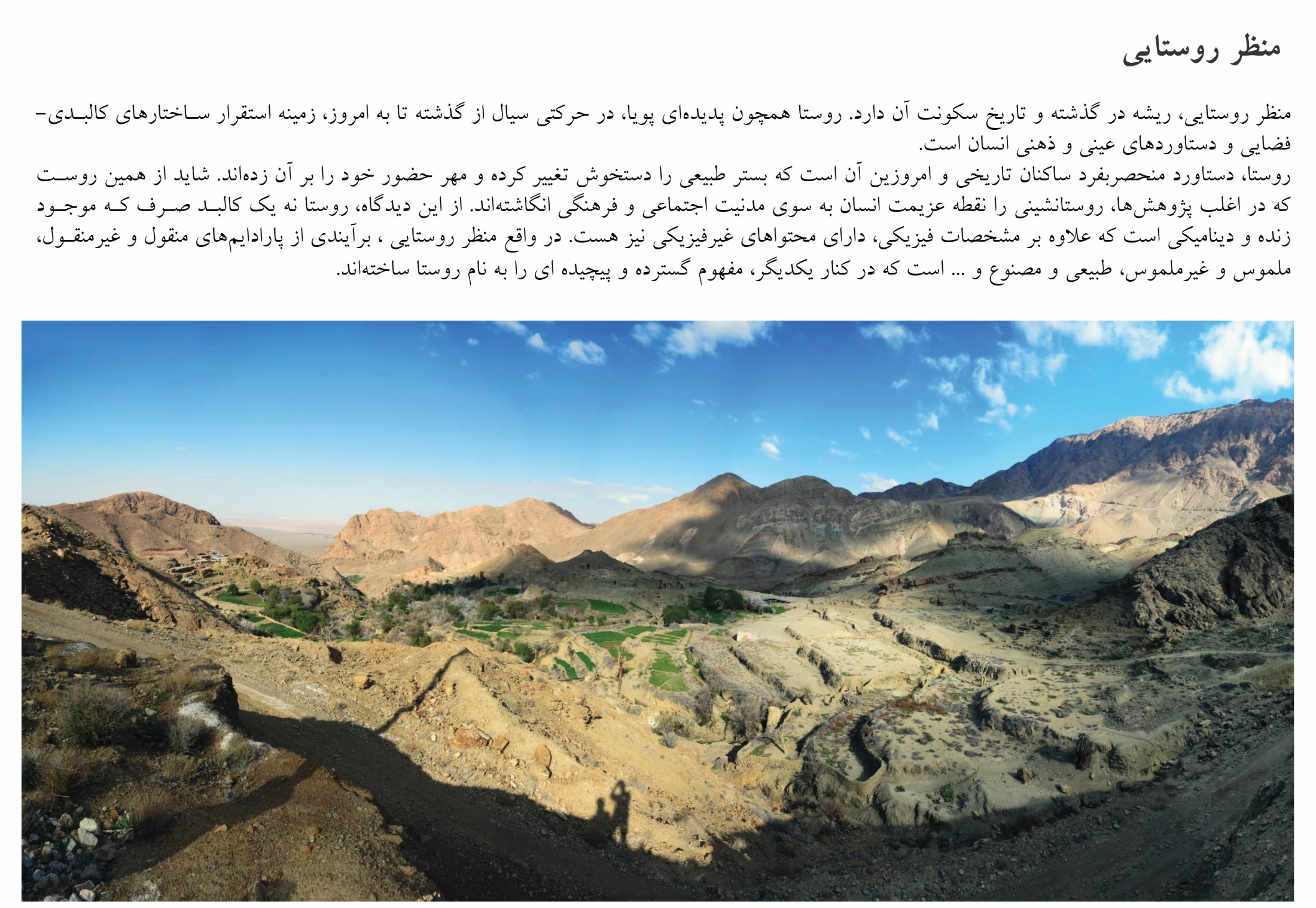 (روستا پدیده ای منظرین و لایه ای)-صدا 6
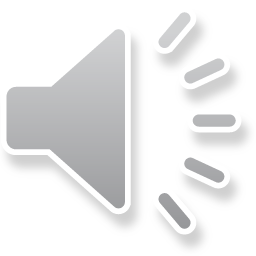 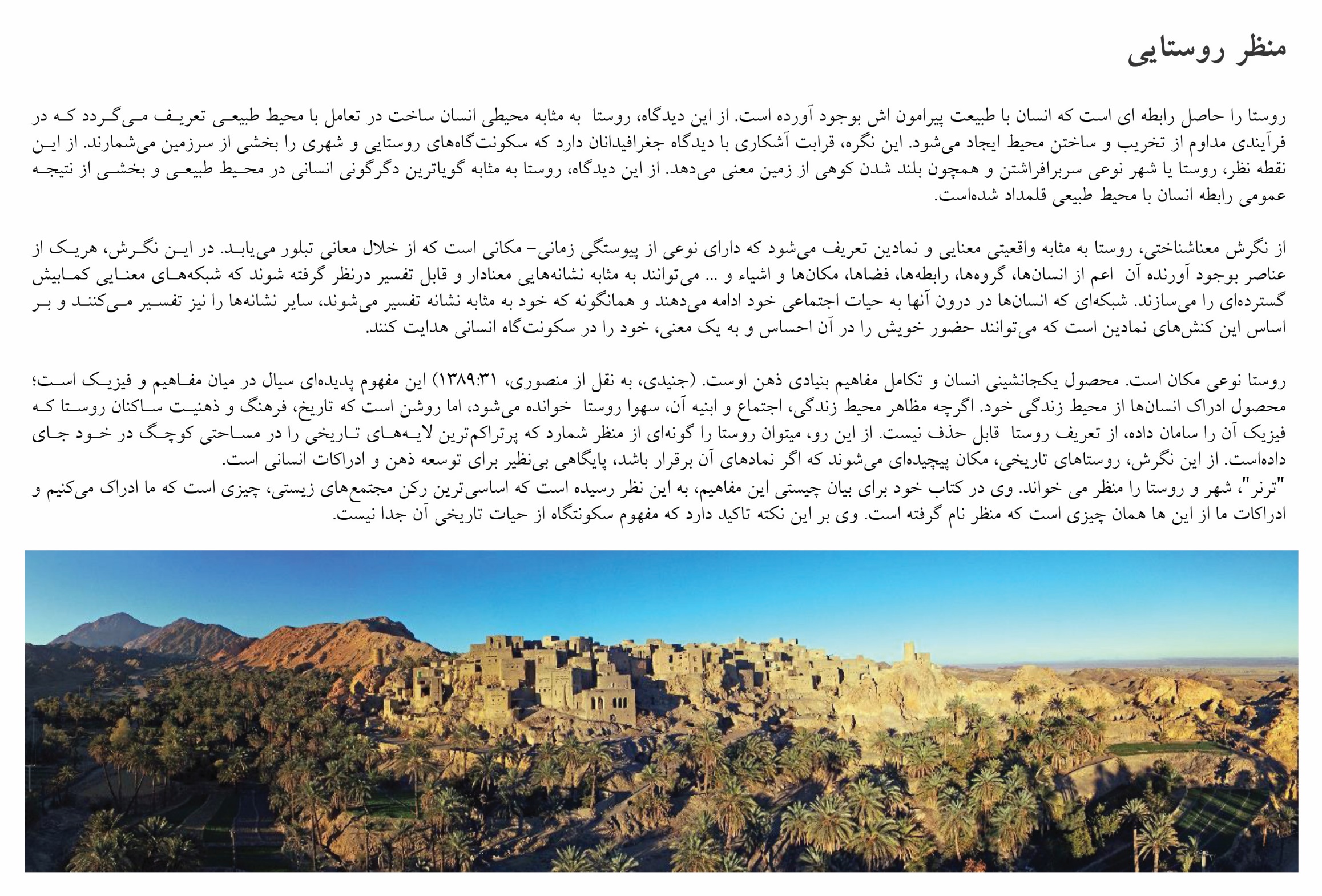 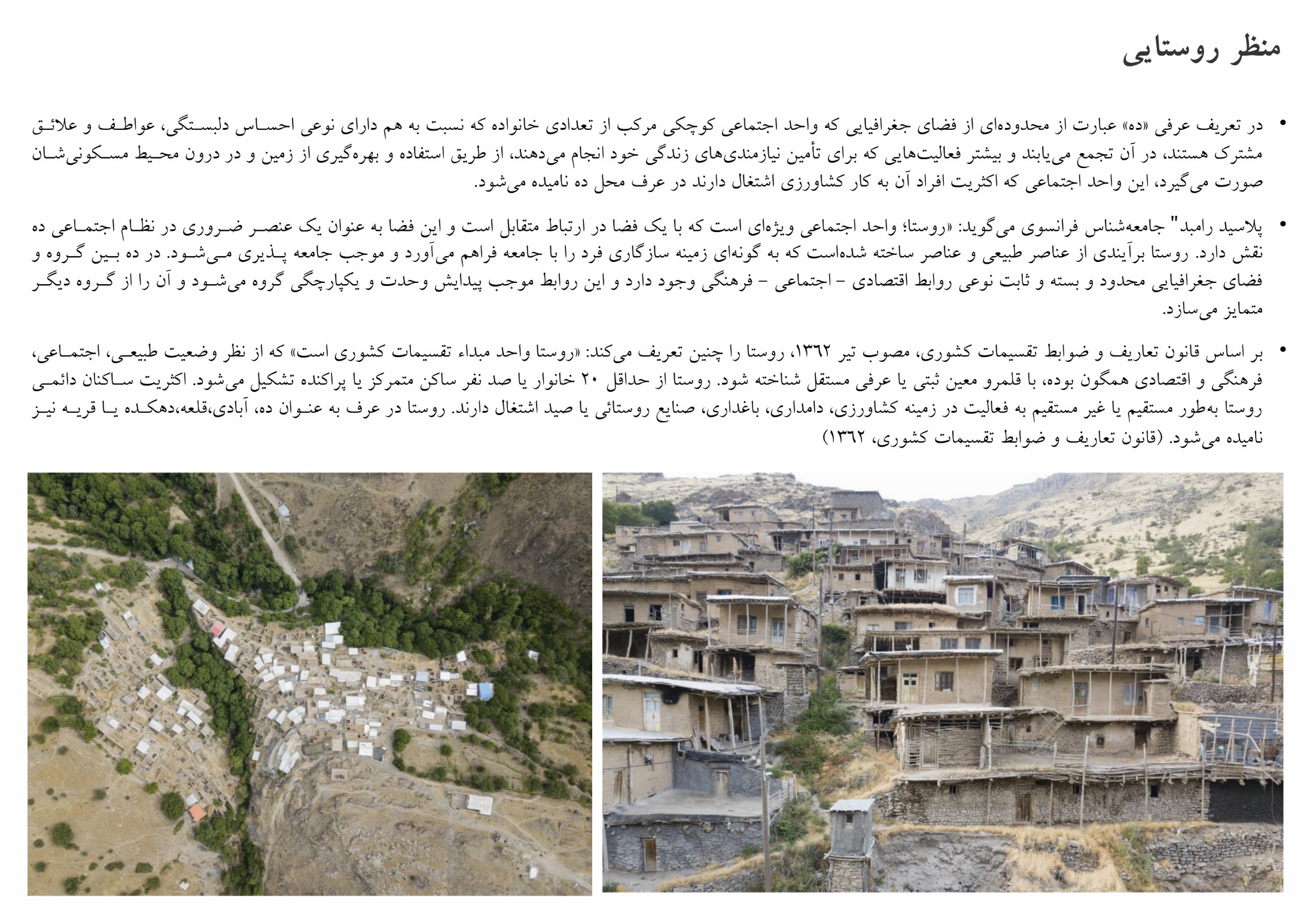 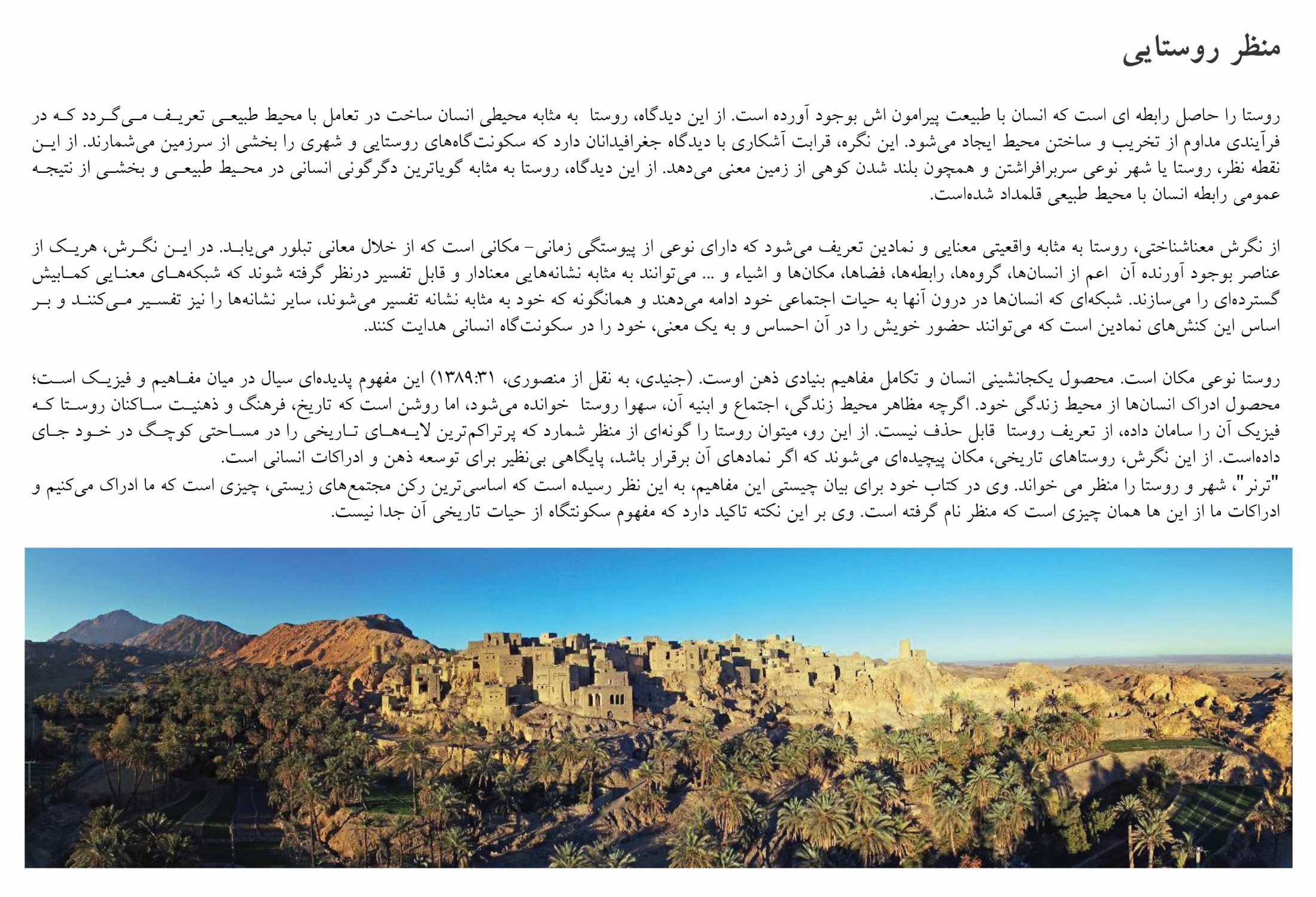 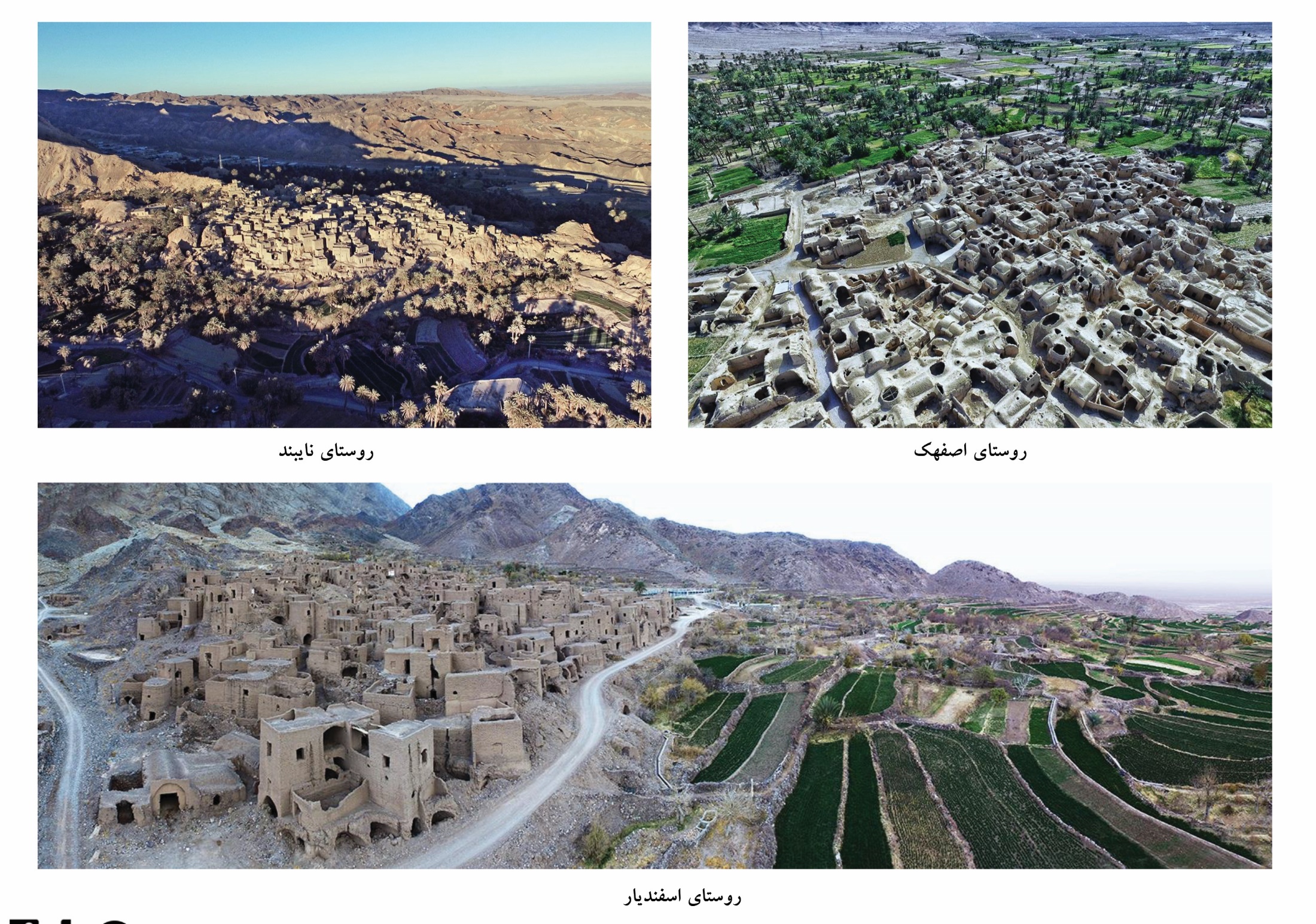 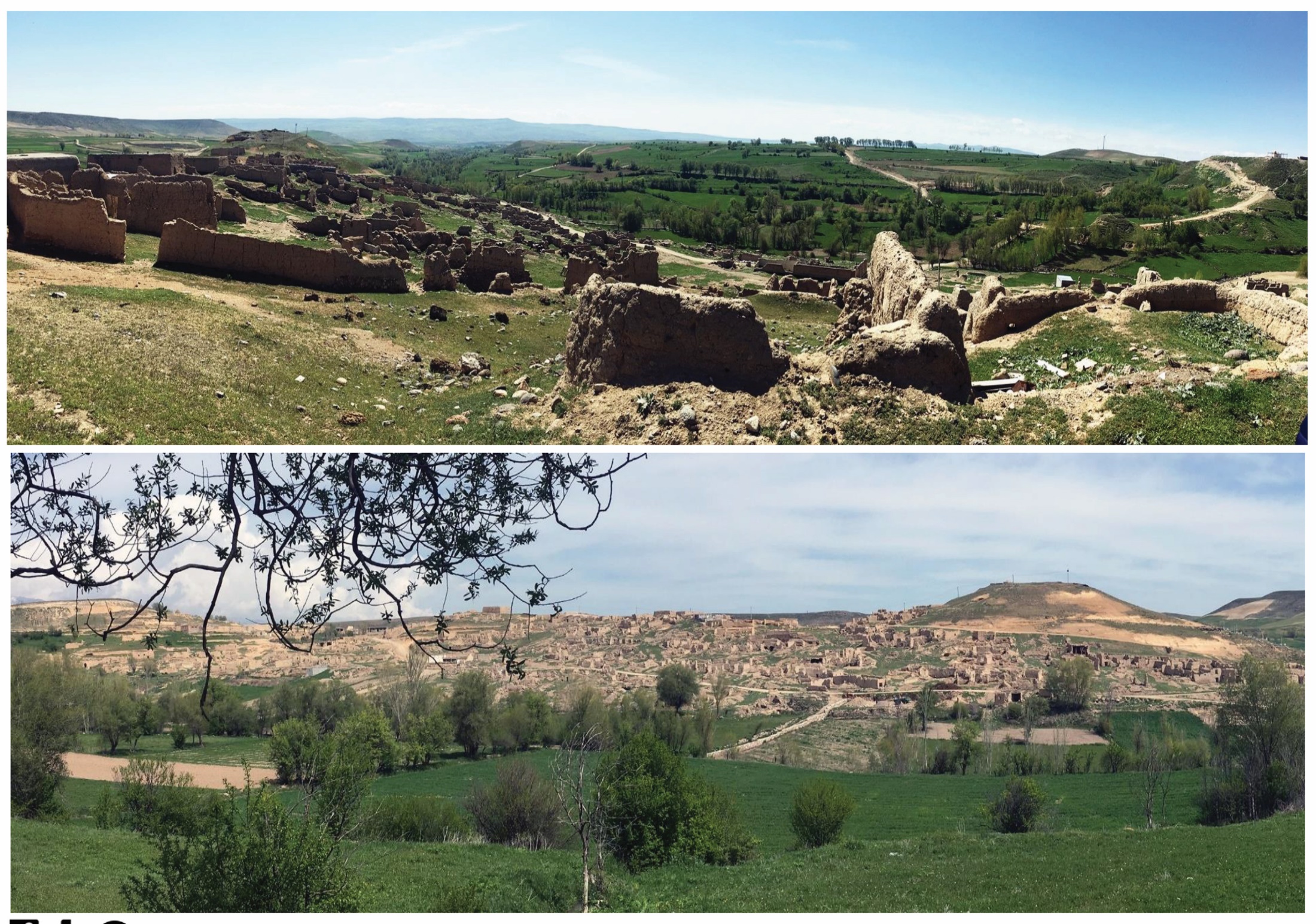 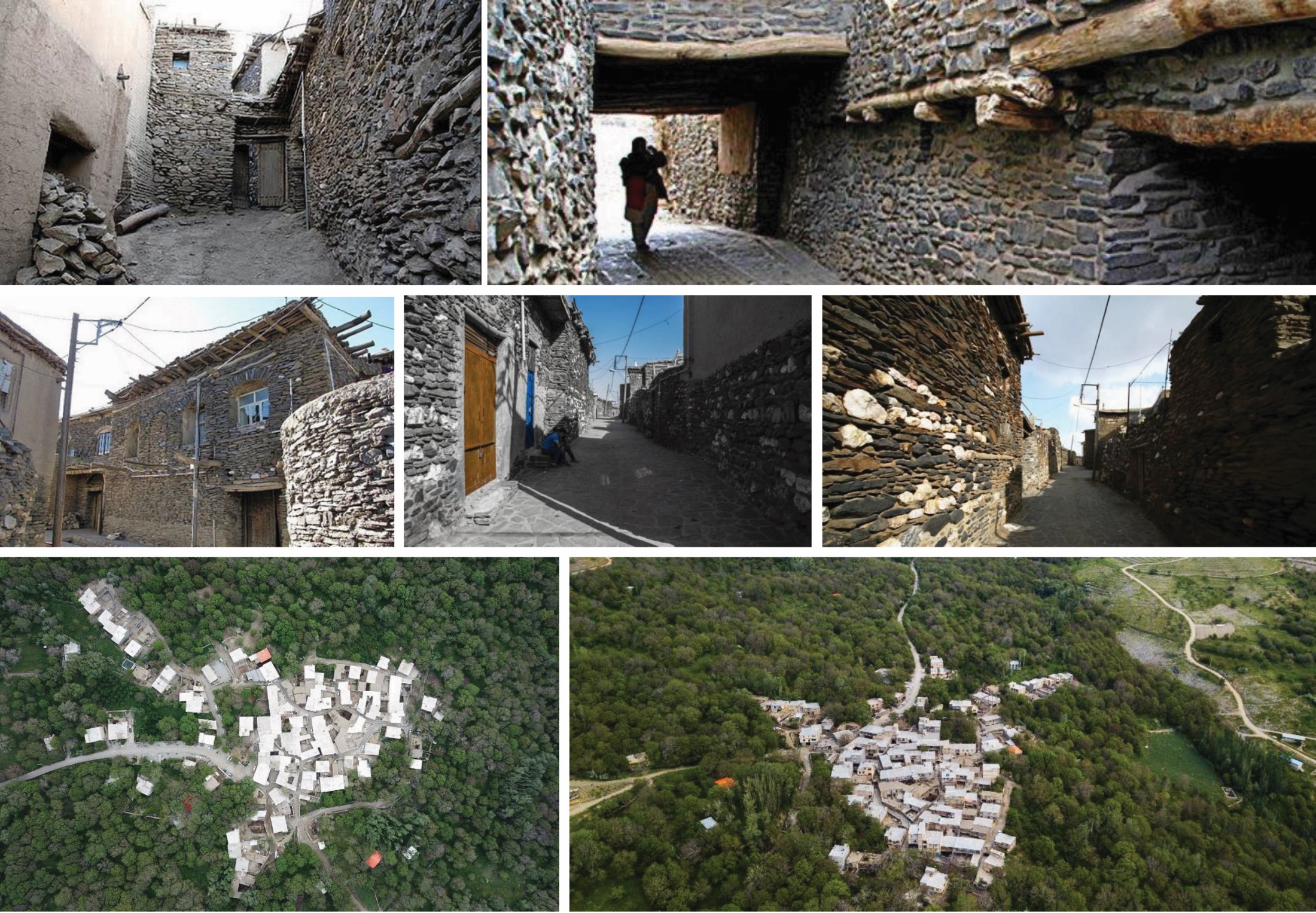 پایان جلسه اول